Gas Facility Replacement Program               aka Aldyl A Pipe Replacement Program Main Pipe Replacement & Service Tee Transition Rebuilds (STTR)
2016 NWUCC JOINT STATES MEETING                                         September 29, 2016
OVERVIEW
WHAT
WHY
WHERE
WHEN
HOW
RESULTS
MANAGING
THE ASSETS
DIMP & PRIORITIZATION
SCOPE & REACH
20 YEAR PLAN & MILESTONES
CONSTRUCTIONMETHODS
PERFORMANCE
& COSTS
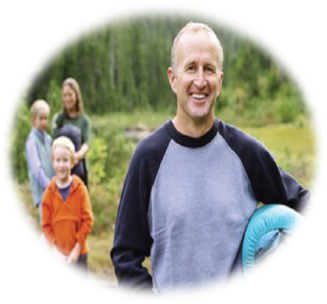 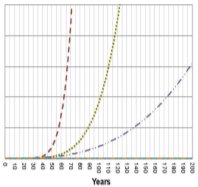 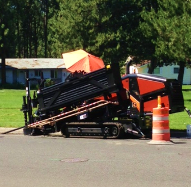 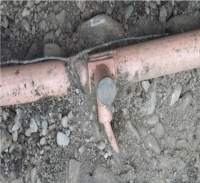 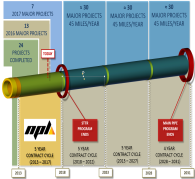 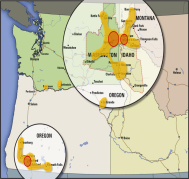 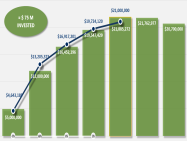 CUSTOMER CARE
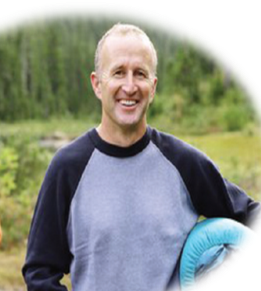 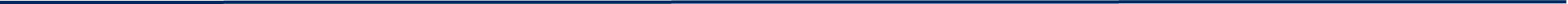 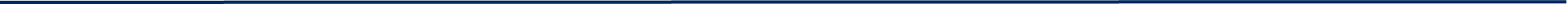 [Speaker Notes: CONSTRUCTION, LEVERAGING TECHNOLOGY & COST CONTROL]
MANAGING THE ASSETS
MAIN PIPE 
1 ¼” TO 4” DIAMETER PIPE
INSTALLED 1964 TO 1987
	 REPLACEMENT OF MAIN PIPE & SERVICE TOWERS
SERVICE TEE                              TRANSITION REBUILD (STTR)   	
 ALDYL A SERVICE PIPE AT STEEL TEE             LOCATED ON STEEL MAIN
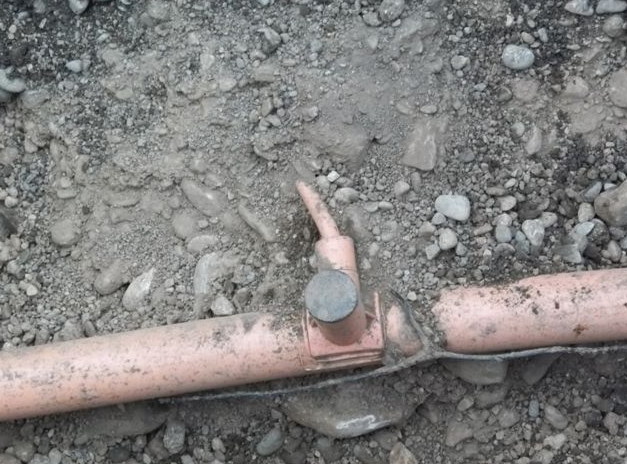 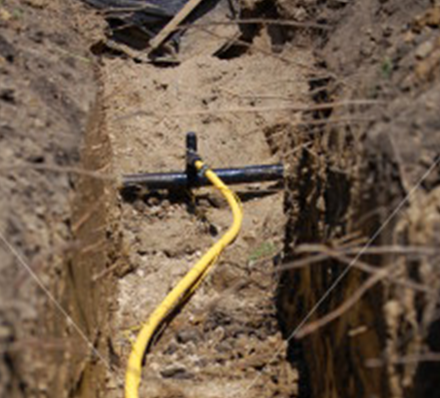 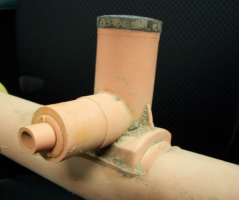 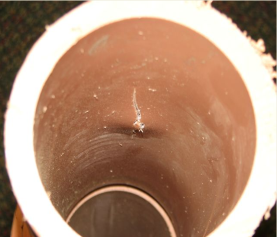 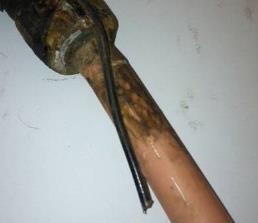 MAIN PIPE & PRIORITY SERVICES
[Speaker Notes: WHAT – Managing the Assets

PROACTIVE PROGRAM DESIGNED TO:
737 MILES OF MAIN PIPE AT START OF THE PROGRAM
NEARLY 18,000 STTRS AT START OF PROGRAM]
ASSET MANAGEMENT ANALYSIS – DIMP & PRIORITIZATION
PROTOCOL FOR MANAGING ALDYL ‘A’ PIPE 
AVISTA  ASSET  MANAGEMENT
(FEBRUARY  2012)
20 YEAR TIME FRAME IS OPTIMUM
DISTRIBUTION INTEGRITY MANAGEMENT PLAN (DIMP)
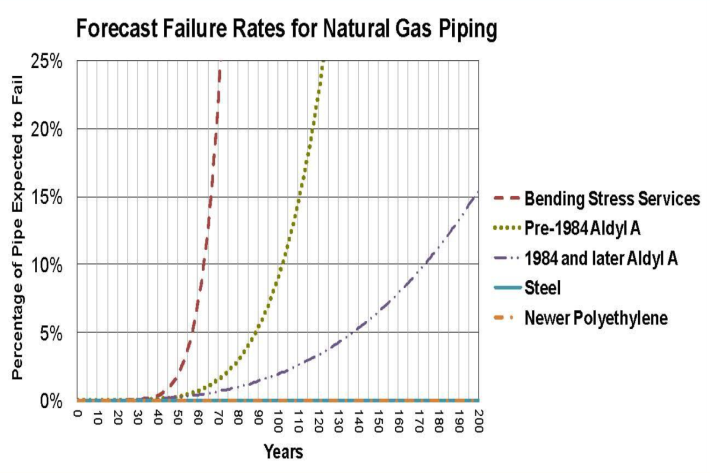 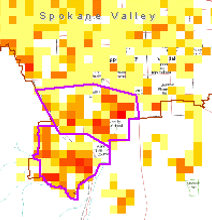 TOP 29 PROJECT AREAS GEOSPATIALLY LOCATED IN GIS USING RISK DATA
LEAK SURVEYS CONTINUE TO CAPTURE NEW DATA & IDENTIFY THREATS
[Speaker Notes: WHY – Asset Management analysis shows the failure rates & indicates:
20 YEAR TIME FRAME IS OPTIMUM TO MANAGE MAIN PIPE RISK & SPEND

DIMP – Federally Mandated in 2011]
SCOPE & REACH
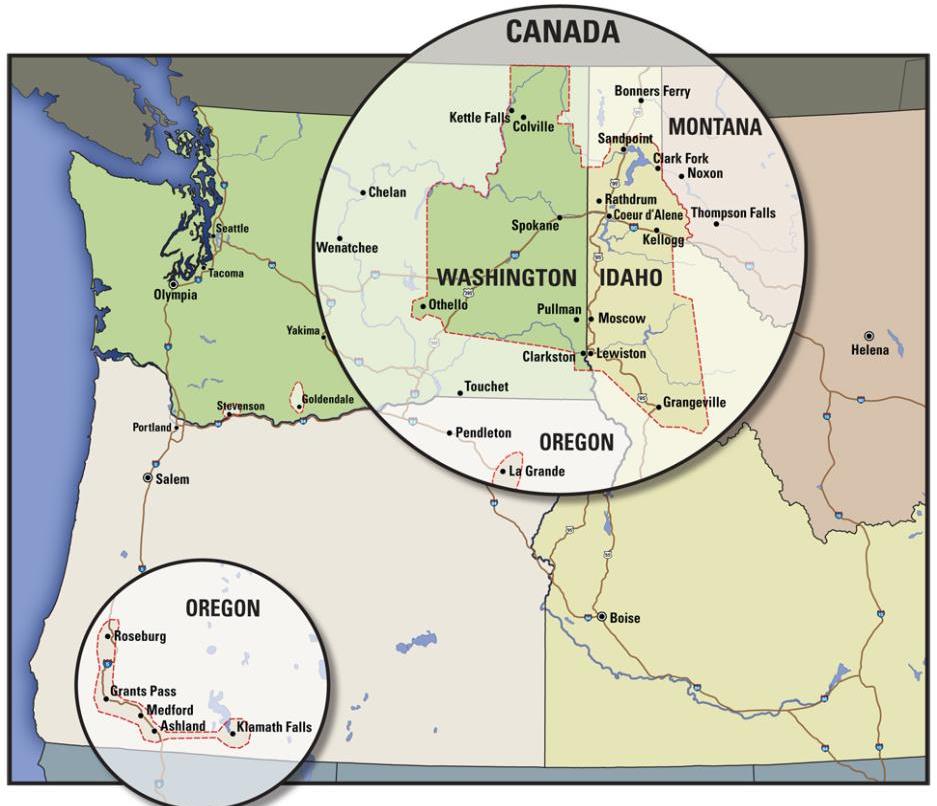 = DENSE QUANTITY
= LOWER QUANTITY
[Speaker Notes: WHERE IT IS 
MAIN PIPE        737 MILES (20 YEARS) 
STTR’S    17,769 (5 YEARS)]
2016 MAJOR PROJECTS
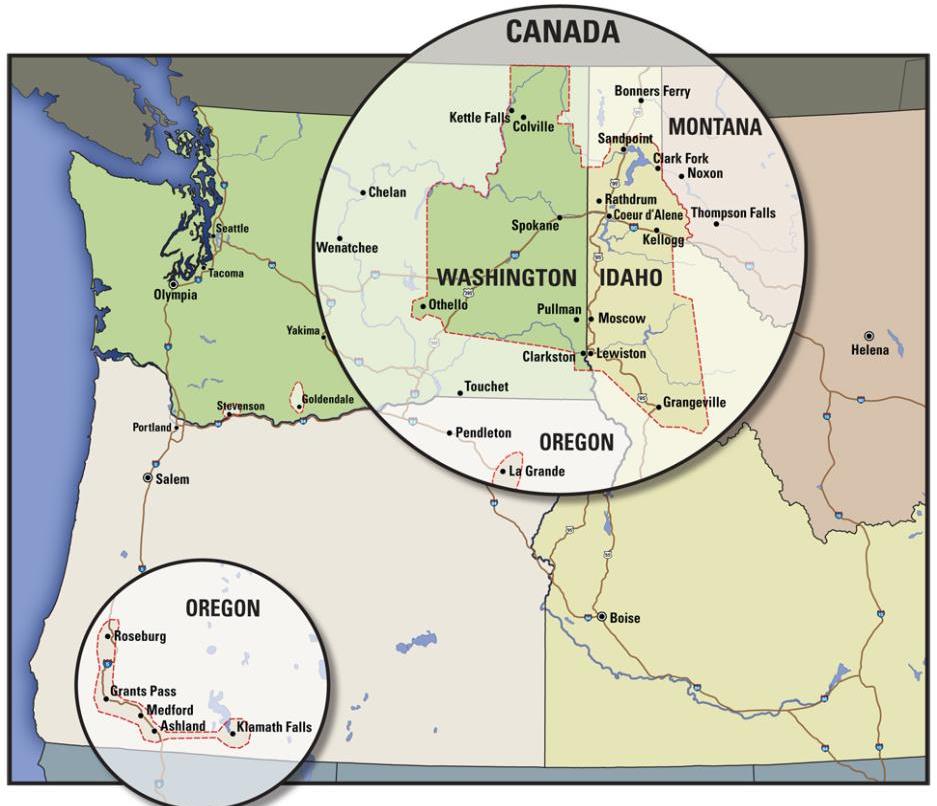 COLVILLE/CHEWELAH STTR (229)
2016 OVERVIEW
DEER PARK STTR (66)
SCOPE
FAIRWOOD E. MAIN PIPE (4.14 MI)
MAIN PIPE:
	24.73 MILES
N. SPOKANE MAIN PIPE (5.56 MI)
SPOKANE S.H. & ADJ. STTR (770)
STTR’S: 
	≈ 3,385 UNITS
KELLOGG & ADJ. STTR (197)
PULLMAN & ADJ. STTR (419)
13 MAJOR PROJECTS
MOSCOW & ADJ. STTR (316)
39 MUNICIPAL                          JURISDICTIONS
GENESSE, ID (5.46 MI)
CLARKSTON & ADJ. STTR (388)
EAST MEDFORD MAIN PIPE (4.59 MI)
KLAMATH FALLS MAIN PIPE (4.98. MI)
KLAMATH FALLS STTR (≈1,000 UNITS)
[Speaker Notes: WHERE – Aldyl A is throughout our system.  This is what 2016 looks like – As you can see we are spread out across much of our territory
In future years we be even more spread out since we will have worked through the densely concentrated neighborhoods. 

Currently our contractor NPL employs approximately 130-150 (170 total) people and the GFRP Team is 11. That is a >12:1 Ratio of NPL to Avista]
PROGRAM MILESTONES
≈ 30 
MAJOR PROJECTS
45 MILES/YEAR
7 
2017 MAJOR PROJECTS
≈ 30 
MAJOR PROJECTS
45 MILES/YEAR
≈ 30 
MAJOR PROJECTS
45 MILES/YEAR
13 
2016 MAJOR PROJECTS
24 
PROJECTS COMPLETED
TODAY
4 YEAR                       CONTRACT CYCLE 
 (2028 – 2031)
5 YEAR                       CONTRACT CYCLE 
 (2013 – 2027)
5 YEAR                       CONTRACT CYCLE 
 (2018 – 2022)
5 YEAR                       CONTRACT CYCLE 
 (2013 – 2017)
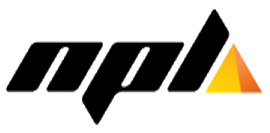 STTR PROGRAM ENDS
MAIN PIPE PROGRAM ENDS
2018
2023
2031
2013
2028
[Speaker Notes: WHEN = Milestones]
LEVERAGING TECHNOLOGY- MAJOR MAIN PIPE PROJECTS
HORIZONTAL DIRECTIONAL DRILL (HDD)
OPEN TRENCH EXCAVATION
SPLIT & PULL
MINIMAL FOOTPRINT
GREATEST FOOTPRINT
MINIMAL FOOTPRINT
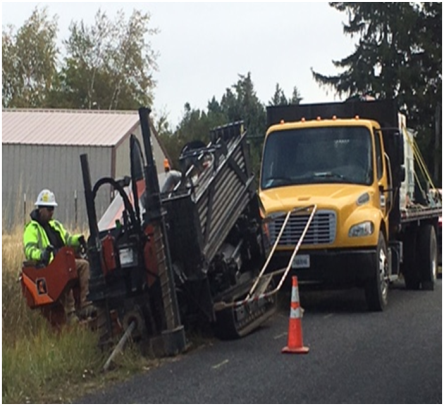 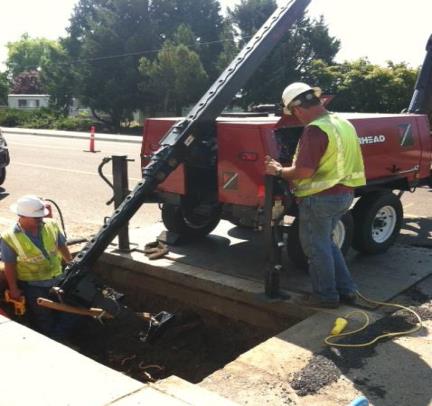 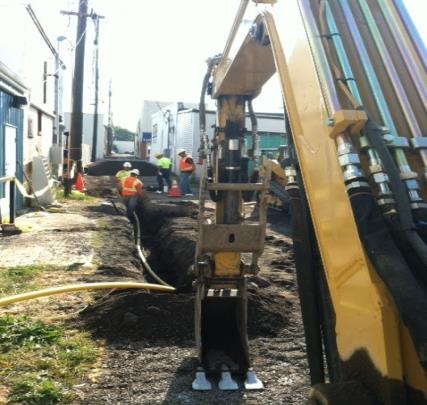 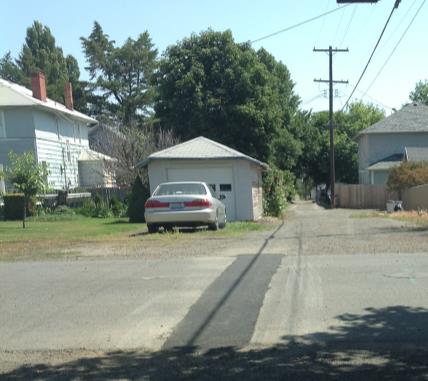 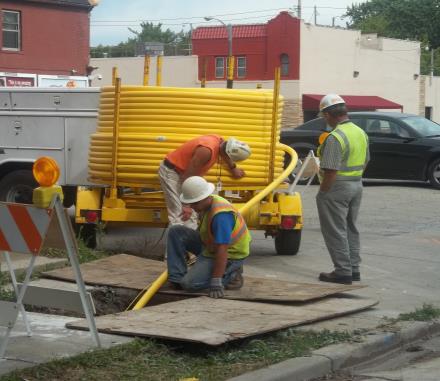 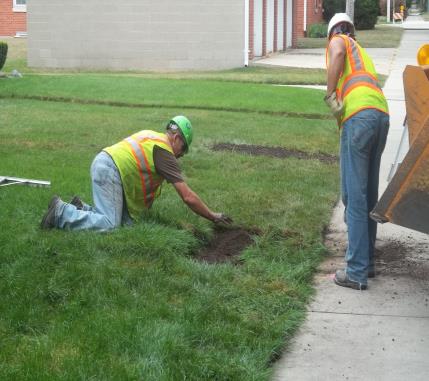 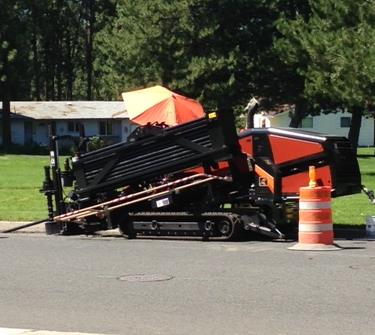 [Speaker Notes: HOW]
KEYHOLE TECHNOLOGY & MAIN PIPE PROJECTS
SOFT EXCAVATION
KEYHOLE TECHNOLOGY
SPOTTING CROSSING UTILITIES SAFELY
SUPPORTS MAIN PIPE HDD/BORE OPERATIONS
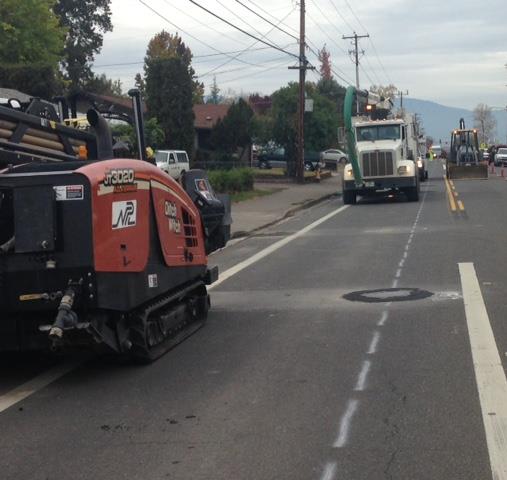 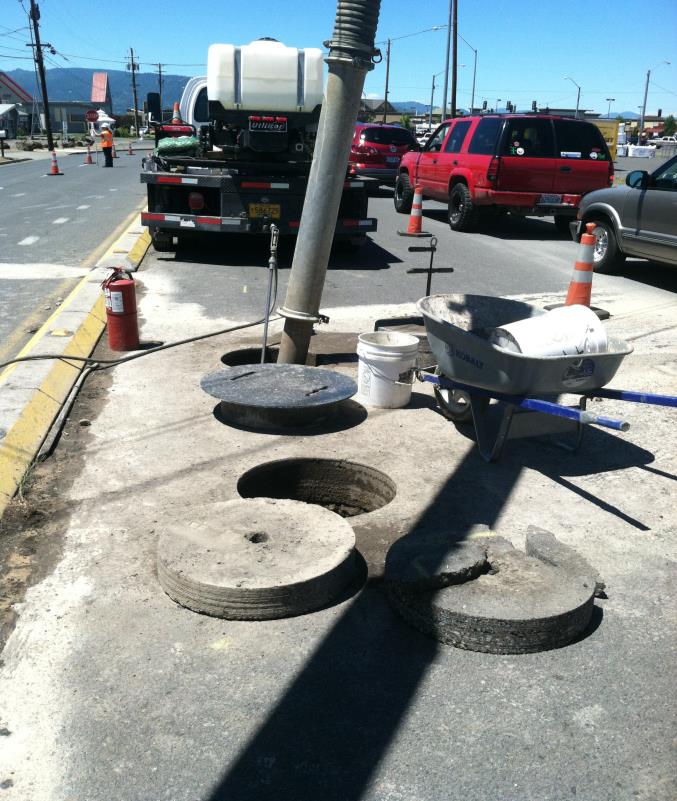 [Speaker Notes: HOW]
LEVERAGING TECHNOLOGY (STTR)
SAFE EXCAVATION
URBAN MICRO-SURGERY
GREATEST DISTURBANCE
VACUUM EXCAVATION
KEYHOLE TECHNOLOGY
HARD SURFACE CUT & PATCH
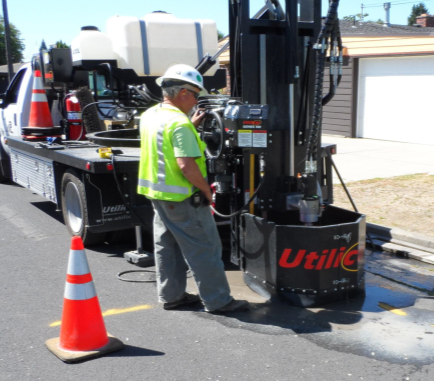 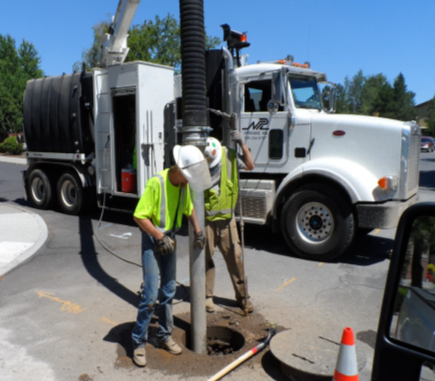 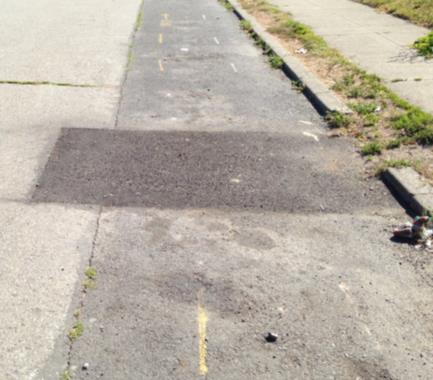 REBUILD ASSEMBLY
RE-INSTATED CORE
SOFT SURFACE BELL HOLE
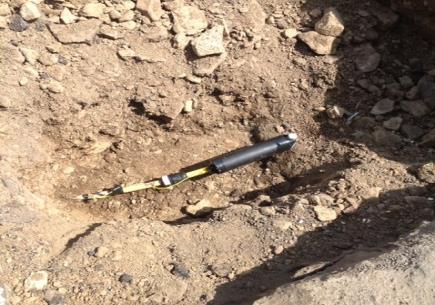 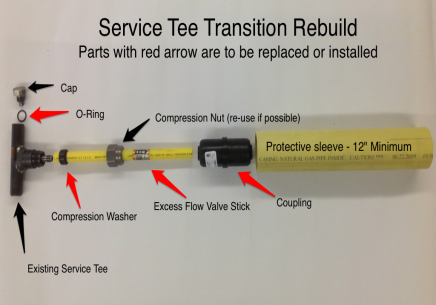 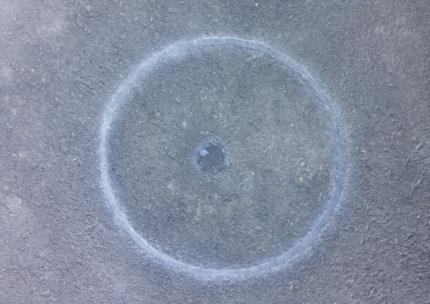 [Speaker Notes: HOW]
LEVERAGING TECHNOLOGY – 2015 RESULTS
[Speaker Notes: HOW

2014 AVERAGE FOR MAIN PIPE WAS:
HDD/BORE - 
SPLIT & PULL - 
OPEN TRENCH -]
MAIN PIPE - SYSTEM WIDE RESULTS 2012 – AUG. 2016
[Speaker Notes: RESULTS – SCOPE – WE CONTINUE TO STAY AHEAD OF THE QUANTITIES THAT WE STATE TO THE COMMISSIONS 

DELTA BETWEEN 2012-2015 TOTALS SHOWN IN BAR CHART & 82.5 IN PIE CHART IS THE 2011 ODESSA PROJECT.
STAYING AHEAD OF UTITLIY COMMISSION COMMITMENTS]
STTR - SYSTEM WIDE RESULTS 2012 – AUG 2016
[Speaker Notes: RESULTS – SCOPE -  


36.76  MILES OF MAIN PIPE REMAIN OF THE ORIGINALLY PLANNED 57.64 MILES BUT WE HAVE INCREASED THE MILES BY XX TO 48.16 MILES WITH 11.4  MILES OVER 2016-2017
THIS INCREASE IS TO COMPENSATE FOR THE REDUCTION IN STTRS OF APPROX. XXXX UNITS 

  NEED TO ADD ALL PAPER FIELDED UNITS]
PROGRAM BUDGET RESULTS 2012 – AUG 2016
≈ $ 75 M
INVESTED
2012 - 2016
2012                   2013                   2014                    2015                   2016                    2017                   2018
[Speaker Notes: RESULTS – BUDGET - Here is the Capital Spend (Plan to Actual) results – with the budget variance by (%) percent shown at the bottom

THE GFRP REPRESENTS 5% OF AVISTA’S ANNUAL CAPITAL BUDGET]
CUSTOMER CARE - COMMUNICATION
PRE-CONSTRUCTION PHASE
CONSTRUCTION PHASE
WEB 
PAGE
[Speaker Notes: CUSTOMER CARE

WE COME TO THESE AREAS UNINVITED AND CREATE A LOT OF DISRUPTION IN THE ROADWAYS, AND EVEN CUSTOMER YARDS/DRIVEWAYS, ETC. WE COORDINATE WITH CUSTOMERS TO AND ENTER MOST HOMES TO RE-LIGHT APPLIANCES. DESPITE THE LEVEL OF DISRUPTION & INCONVENIENCE, THROUGH A WELL THOUGHT OUT COMMUNICATION PLAN, WE HAVE BEEN ABLE TO MINIMIZE CUSTOMER DISATISFACTION AND COMPLAINTS.


Customer  Communication is a crucial component of the program and the projects. We utilize a communication tool –kit which is tailored to each project. Generally, the tool kit includes the items represented above.]
CUSTOMER CARE
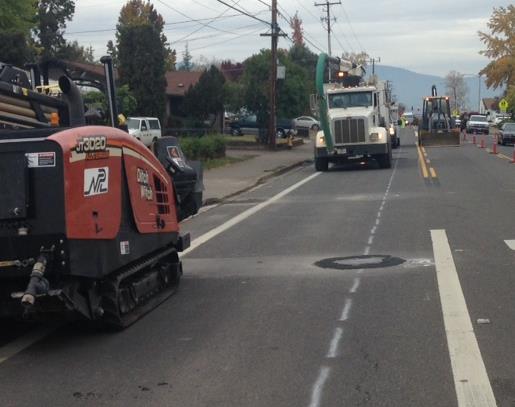 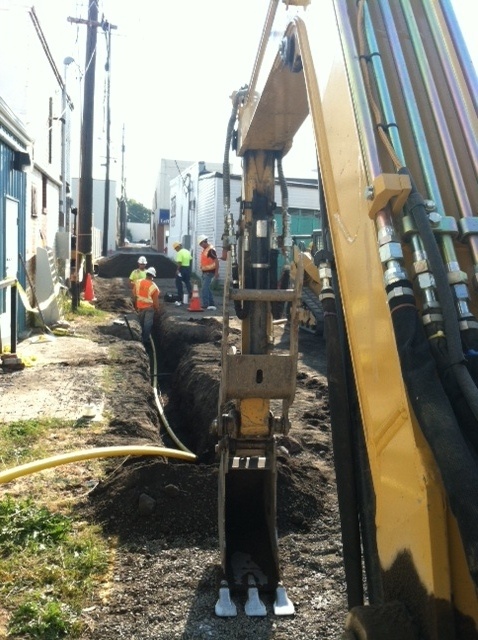 [Speaker Notes: CUSTOMER CARE

2014 COMPLAINTS = < 1% AT .12 OF A %
2015 WAS EVEN BETTER WITH = < 1% AT .08 OF A %
2016 OF 13,247 PEOPLE (6,566 CUSTOMERS / 6,771 NEIGHBORING PROPERTIES) CONTACTED ONLY 5 COMPLAINTS HAVE BEEN LOGGED IN 2016]
Q & A
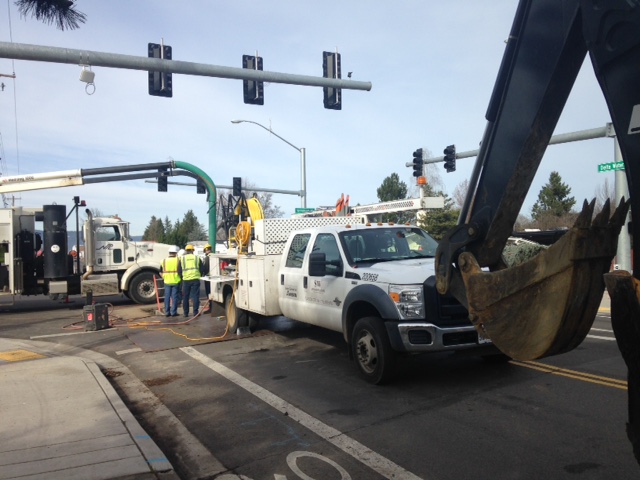 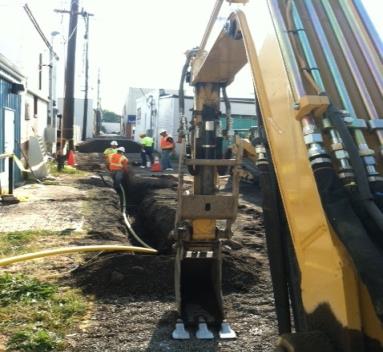 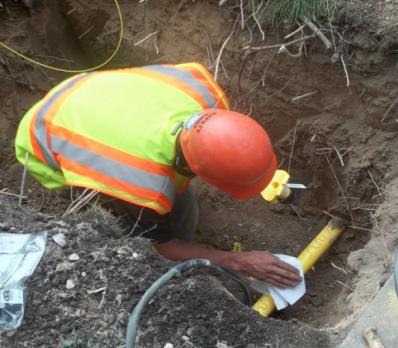 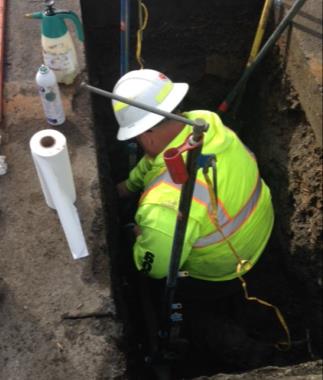